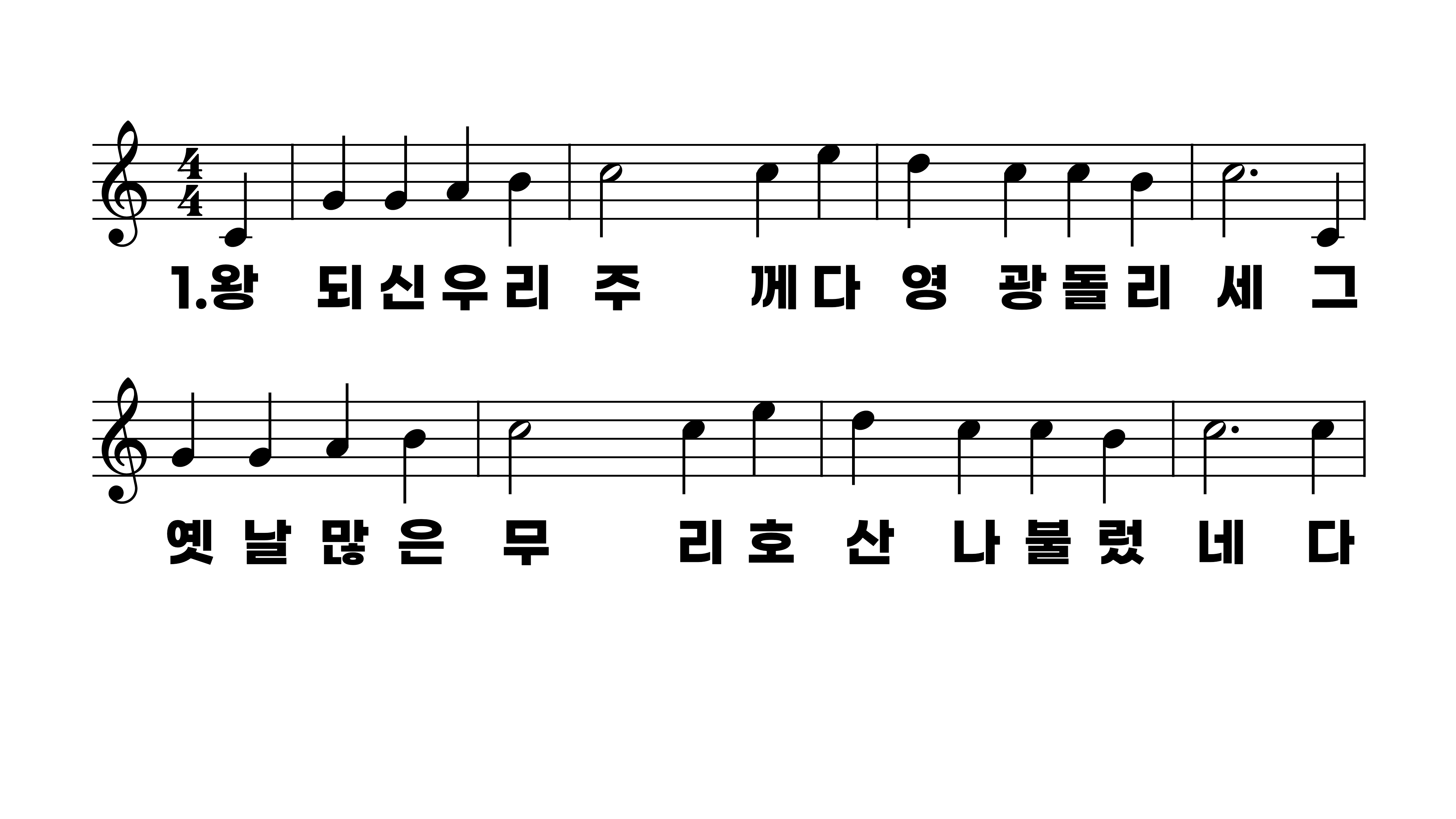 140장 왕 되신 우리 주께
1.왕되신우리
2.저천군천사
3.주고난받기
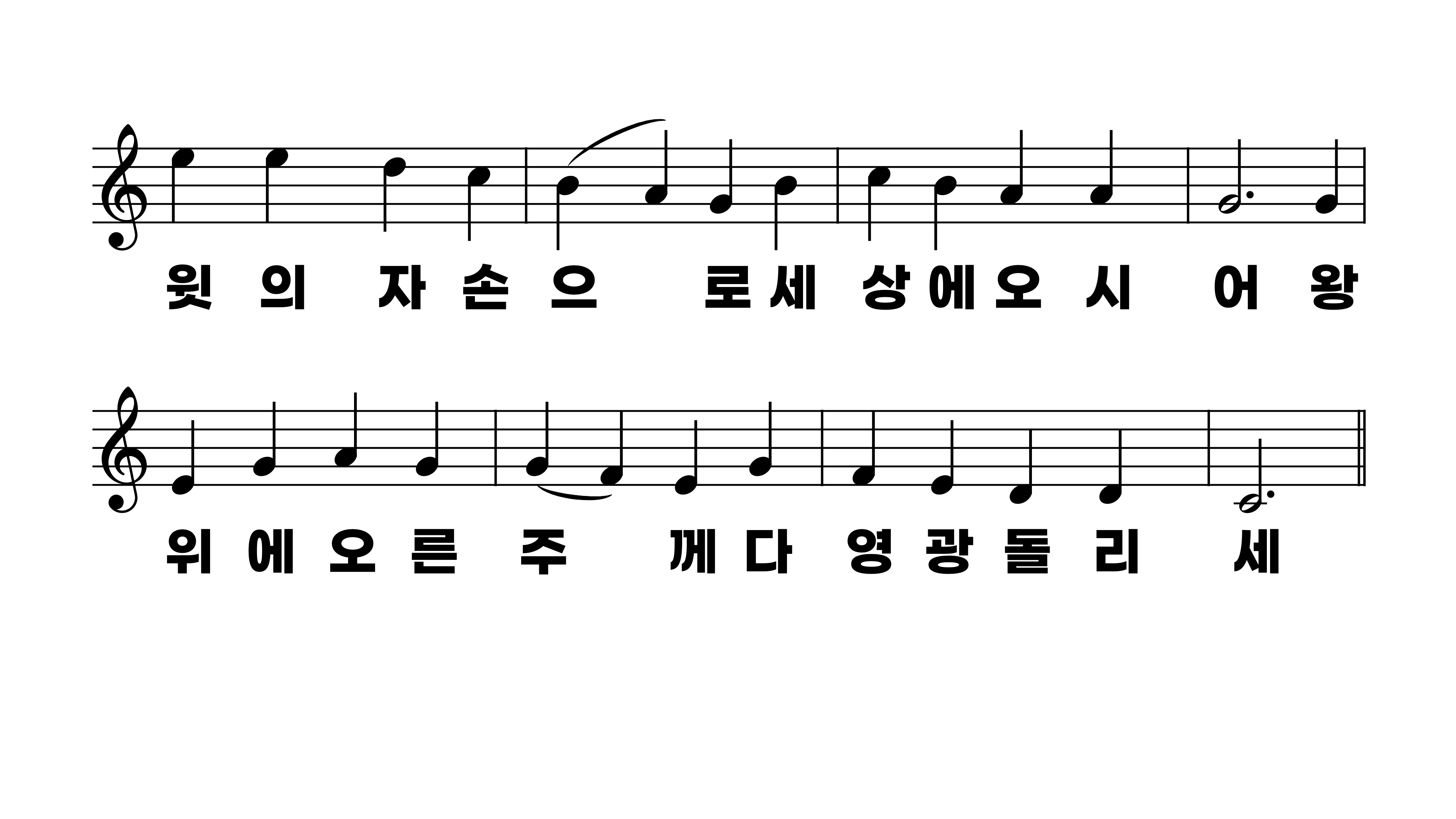 140장 왕 되신 우리 주께
1.왕되신우리
2.저천군천사
3.주고난받기
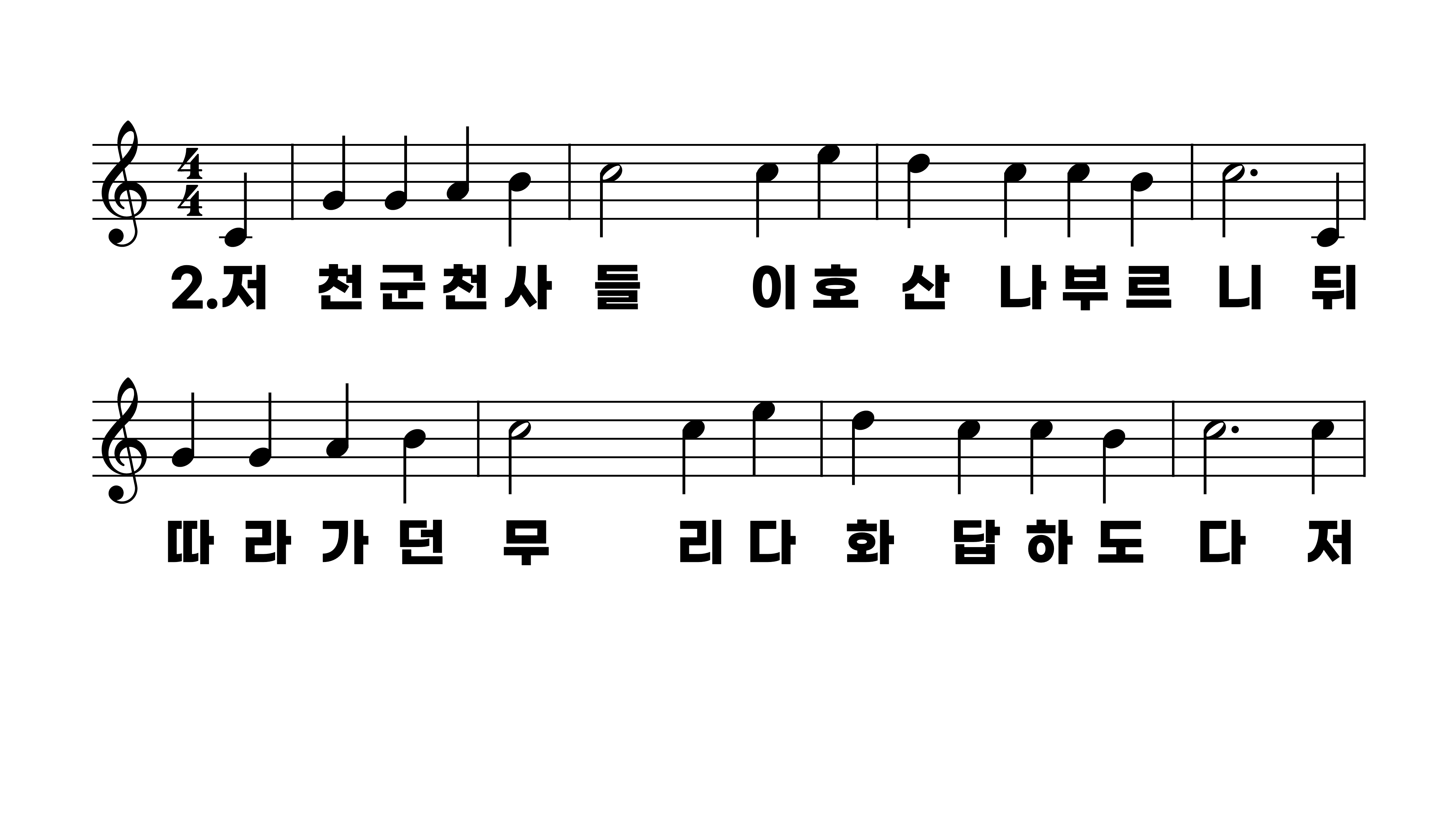 140장 왕 되신 우리 주께
1.왕되신우리
2.저천군천사
3.주고난받기
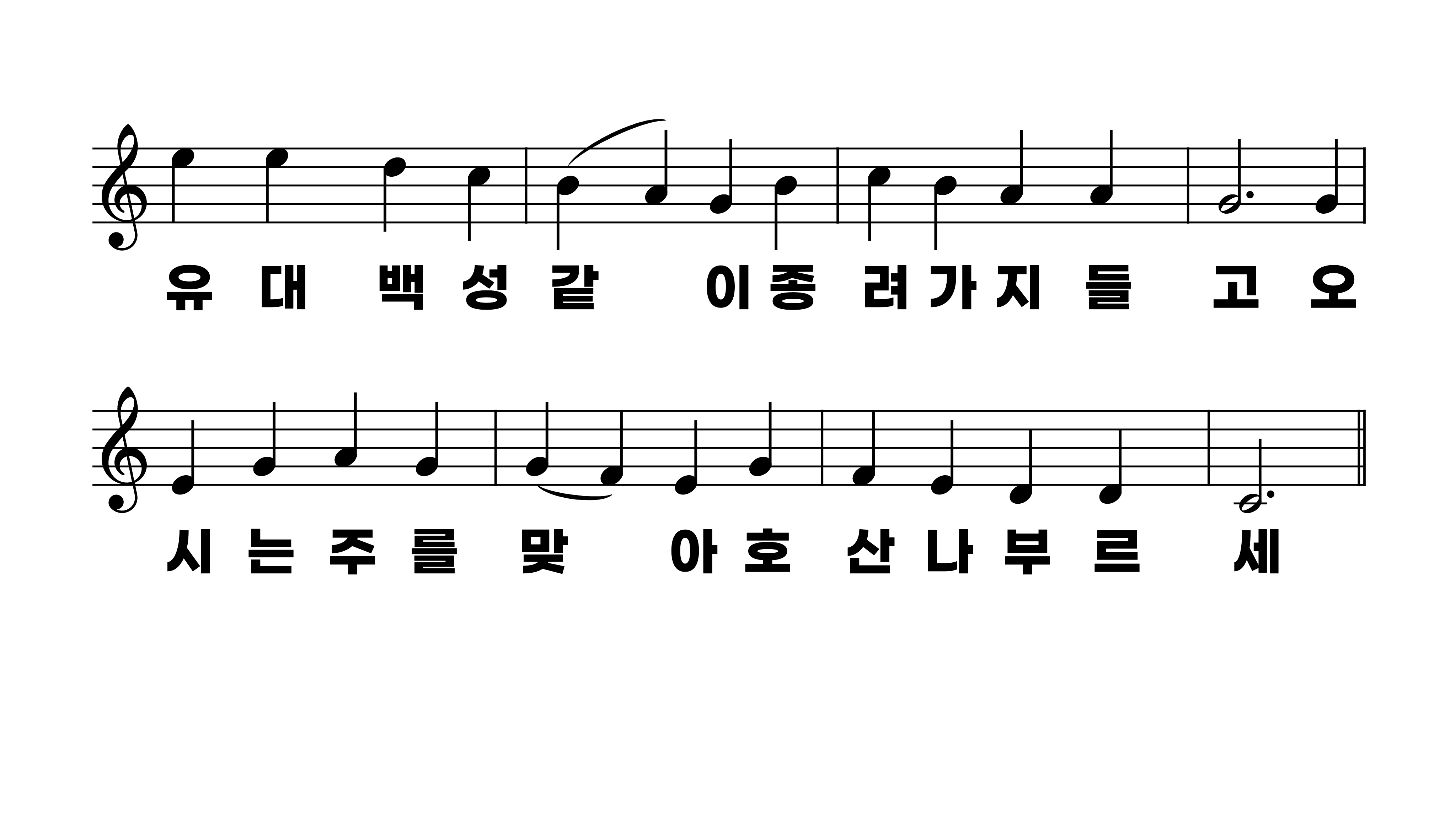 140장 왕 되신 우리 주께
1.왕되신우리
2.저천군천사
3.주고난받기
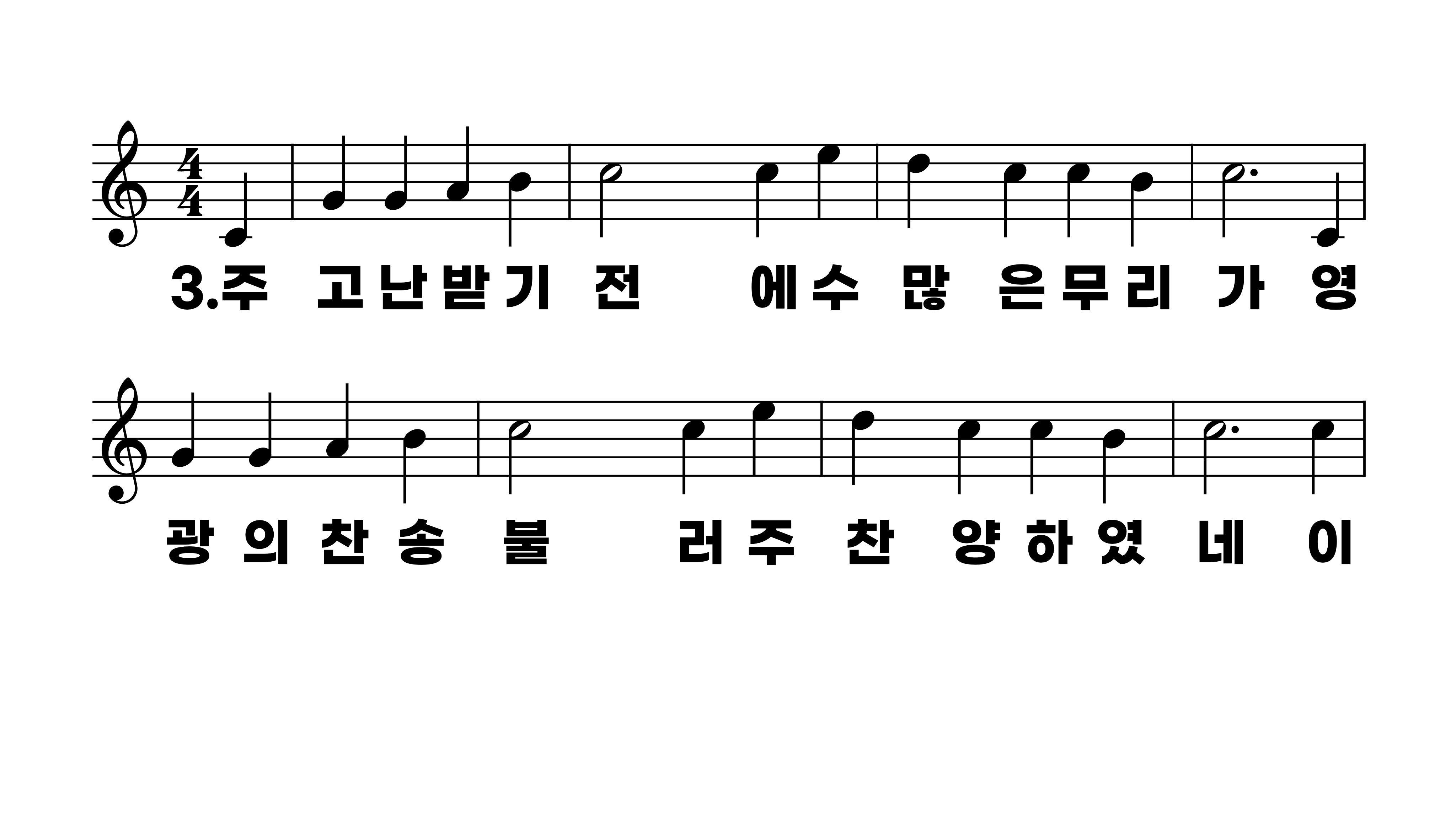 140장 왕 되신 우리 주께
1.왕되신우리
2.저천군천사
3.주고난받기
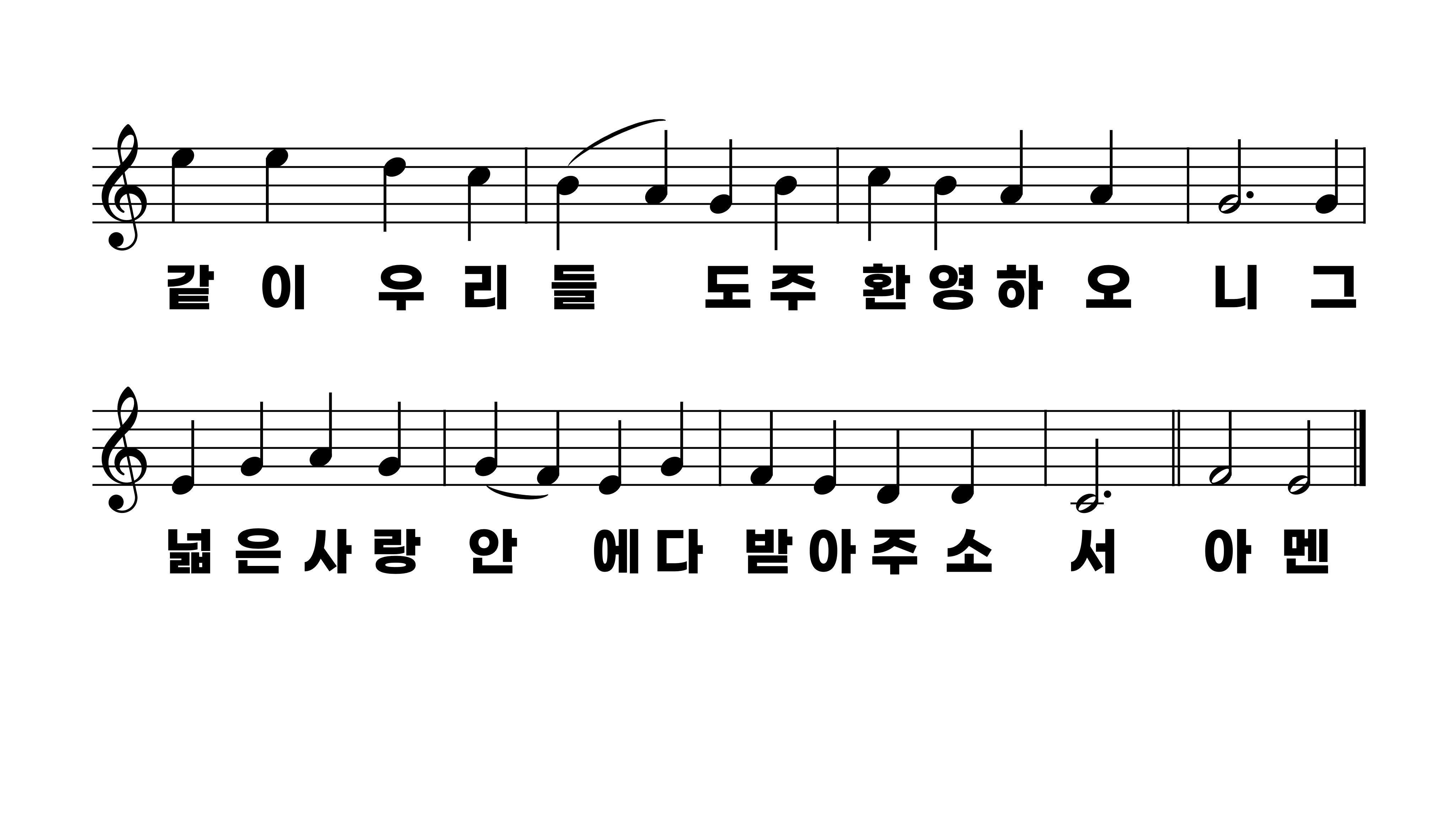 140장 왕 되신 우리 주께
1.왕되신우리
2.저천군천사
3.주고난받기